Figure 2. Synchronization. (A) Learning curves and online gains during training of the synchronization mode in the main ...
Cereb Cortex, Volume 26, Issue 4, April 2016, Pages 1660–1667, https://doi.org/10.1093/cercor/bhu335
The content of this slide may be subject to copyright: please see the slide notes for details.
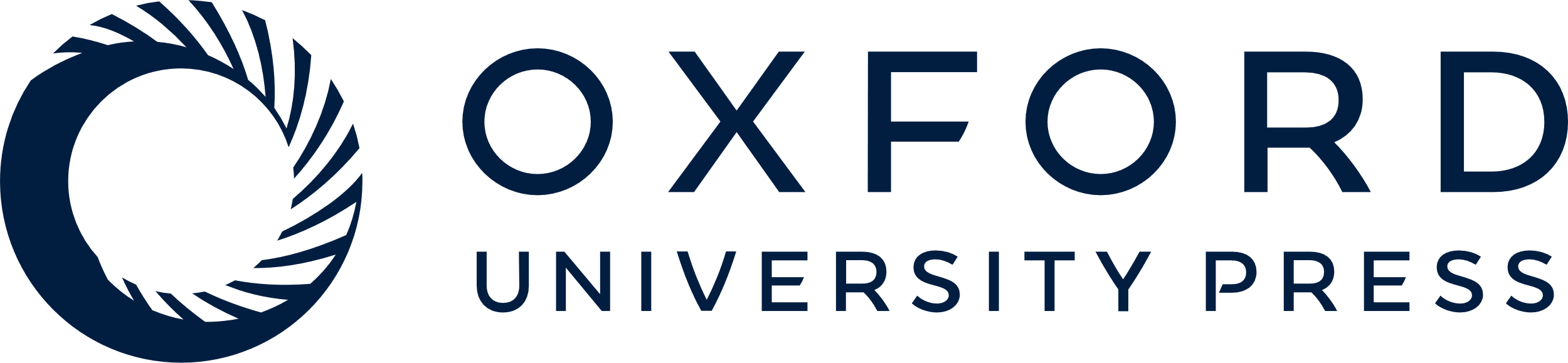 [Speaker Notes: Figure 2. Synchronization. (A) Learning curves and online gains during training of the synchronization mode in the main experiment. Anodal or sham tDCS was applied concurrently to the training. Black circles indicate anodal, gray diamonds sham stimulation. (B) Retention index of the 90-min and 24-h follow-up sessions. Error bars indicate SEs (*P < 0.05).


Unless provided in the caption above, the following copyright applies to the content of this slide: © The Author 2015. Published by Oxford University Press. All rights reserved. For Permissions, please e-mail: journals.permissions@oup.com]